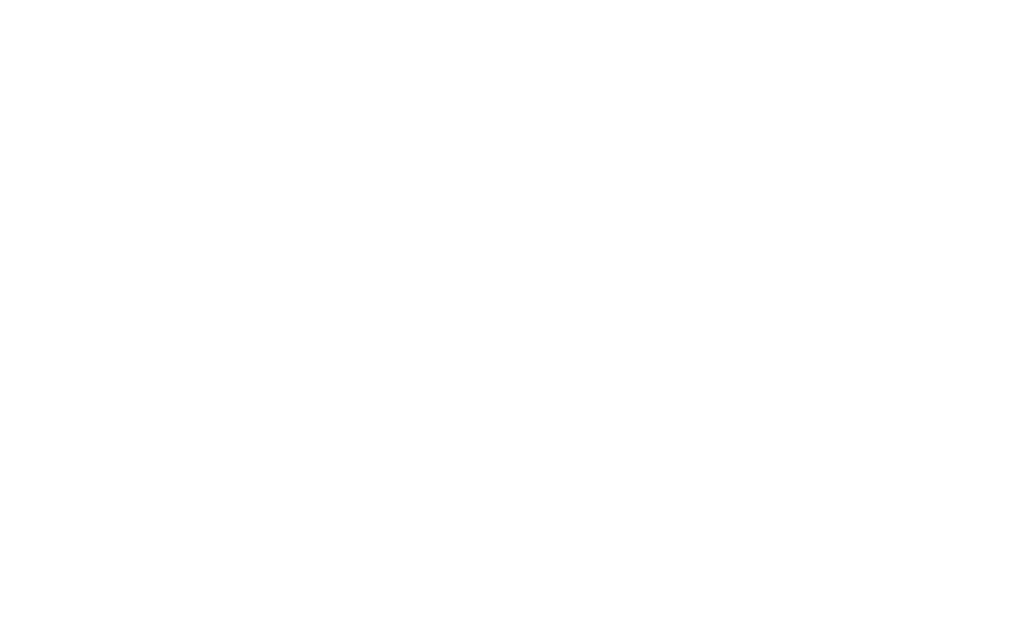 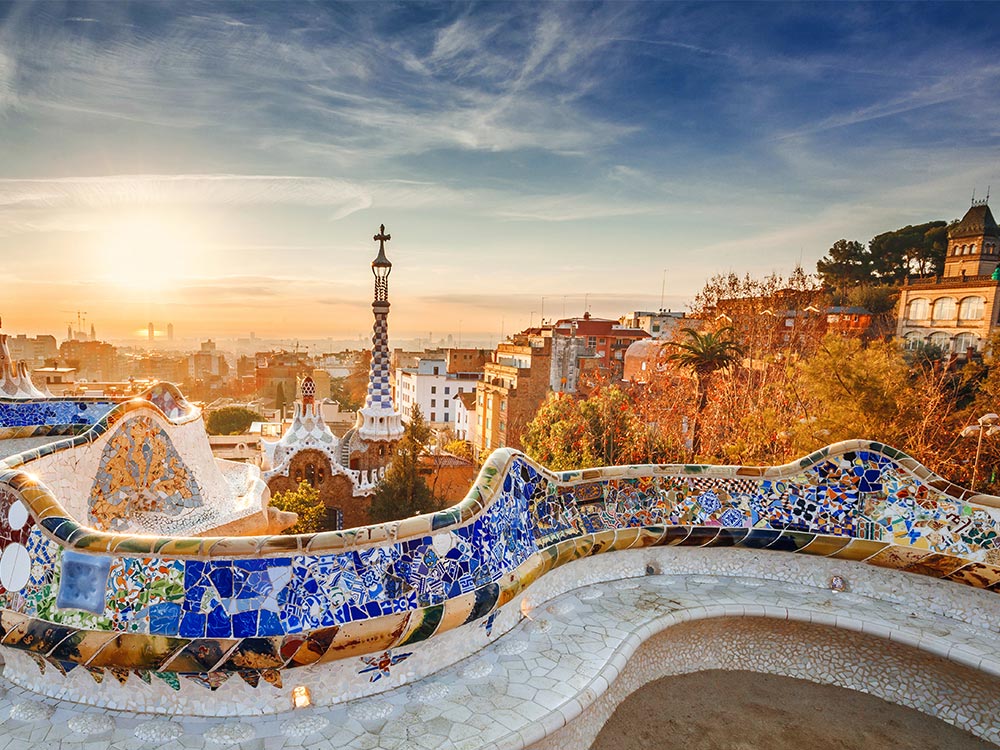 ICANN Behavior Standards
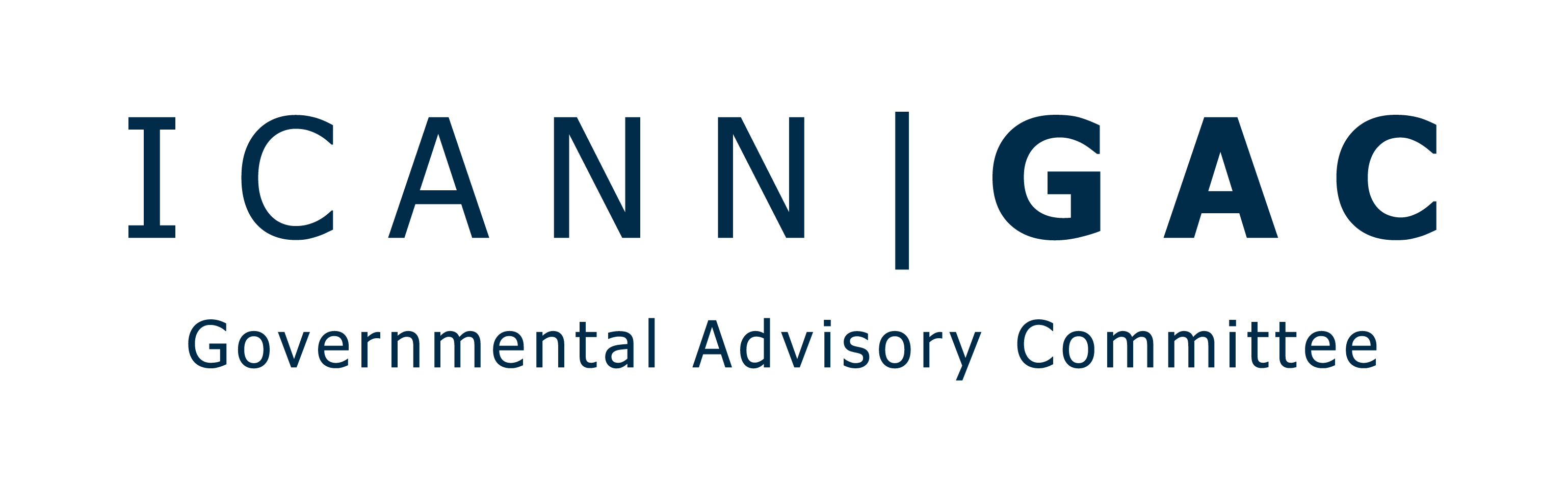 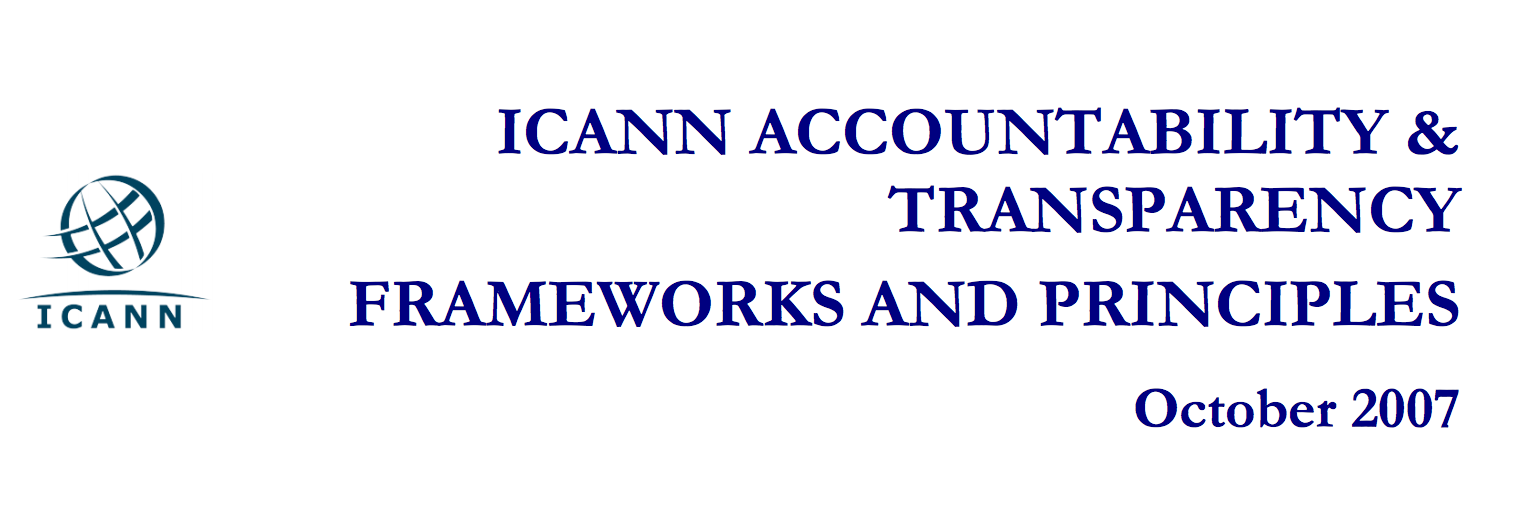 ICANN “follows a bottom-up model of policy development and relies on consensus from its stakeholders.  For this model to operate effectively, ICANN needs to encourage participation, instill trust, make information accessible and have sound dispute and review mechanisms.”
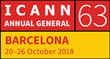 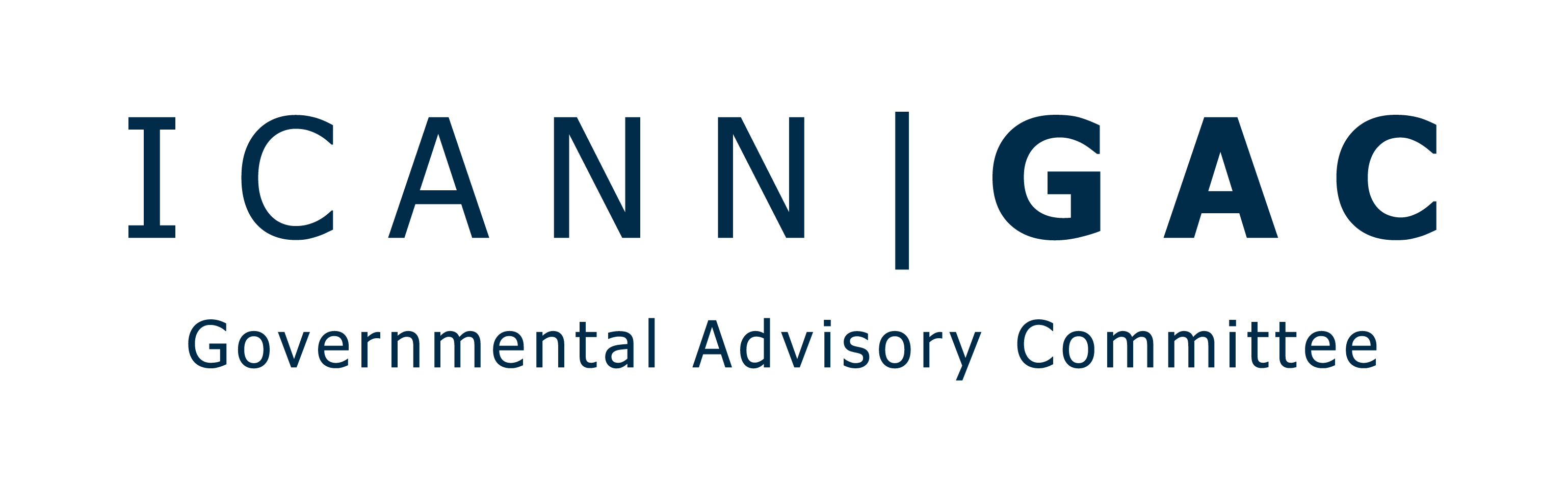 Overview
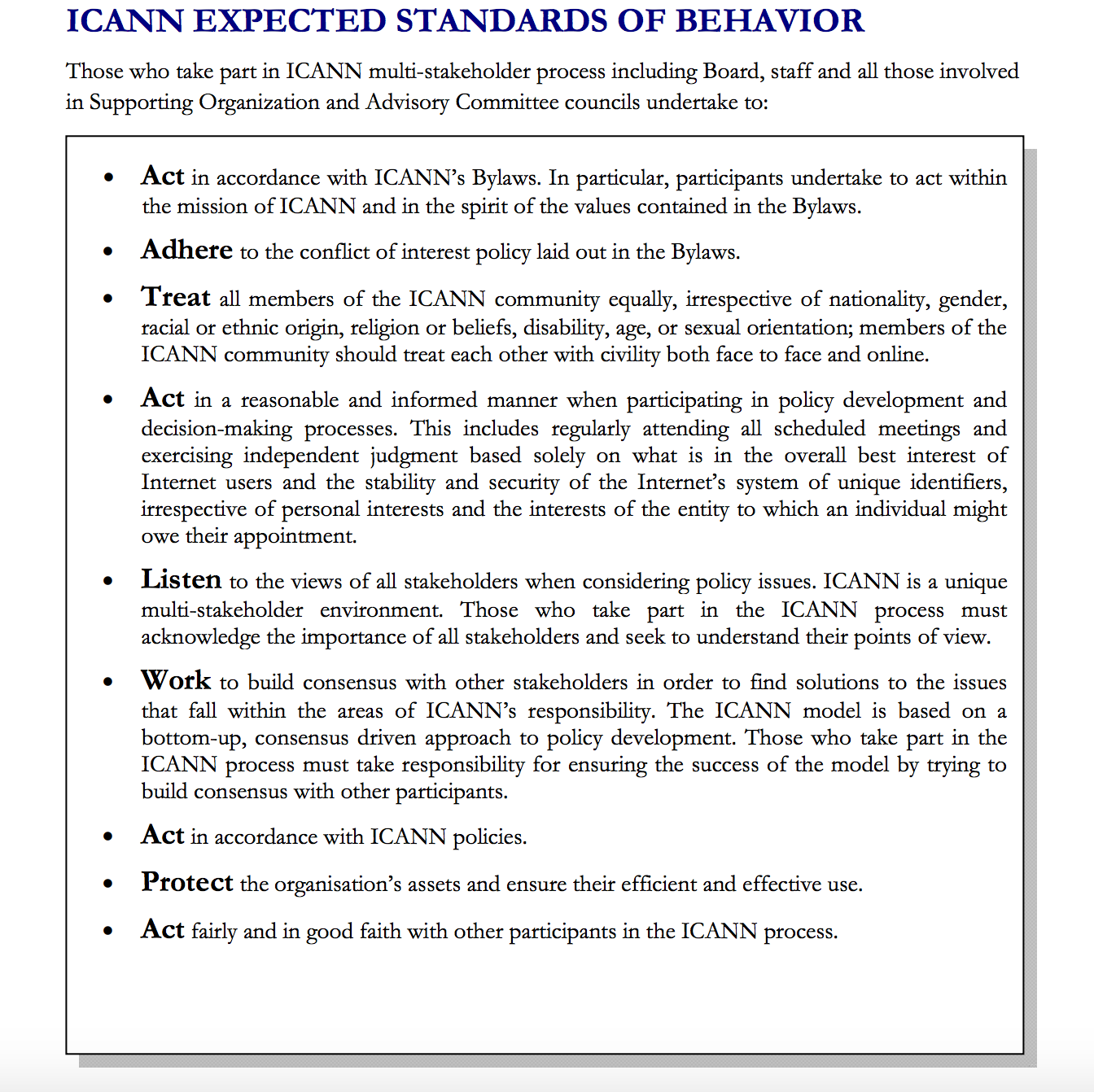 Foundational document was the ICANN Accountability & Transparency Frameworks and Principles document
ICANN Standards of Behavior first established in 2008
Set for first principles for Amended in 2012 and 2016
Applied to how the organization and constituent bodies conduct their work
https://www.icann.org/resources/pages/expected-standards-2016-06-28-en
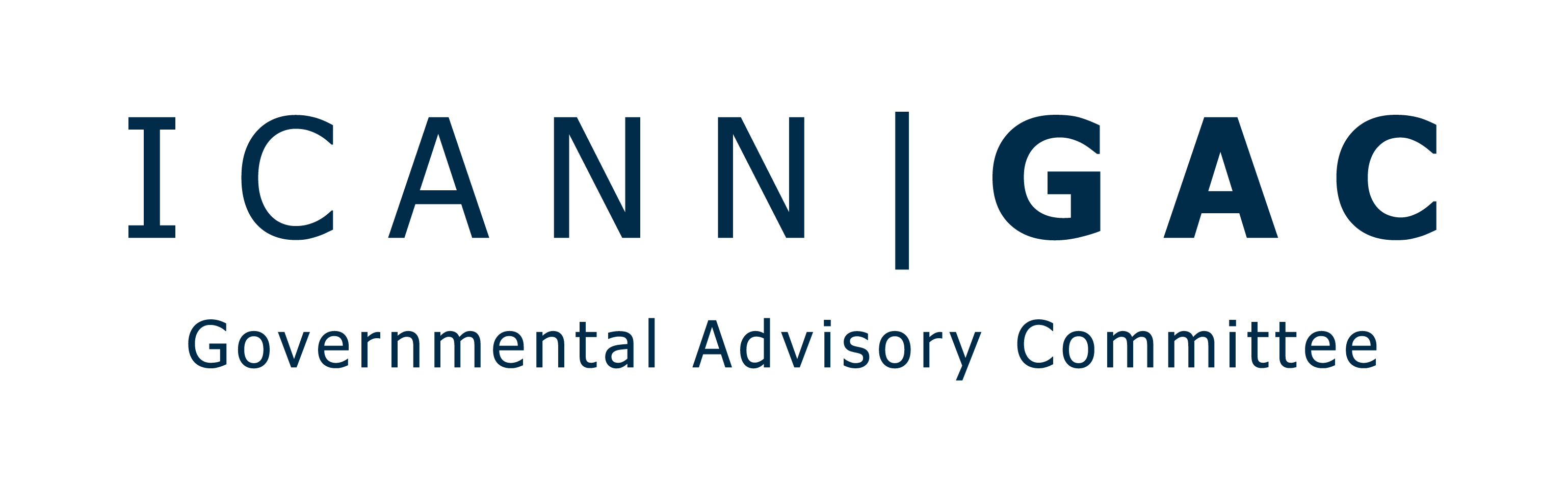 Goals
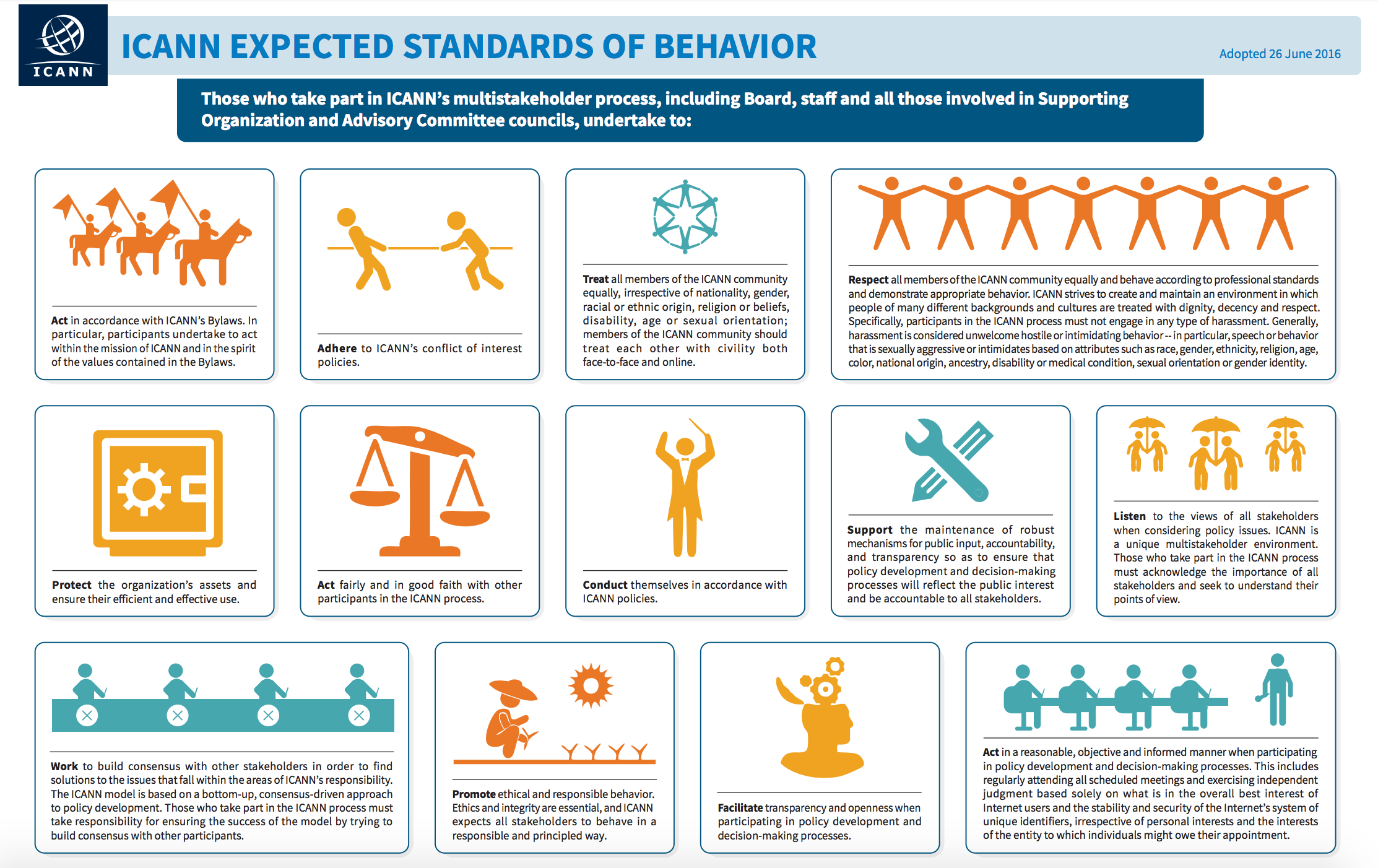 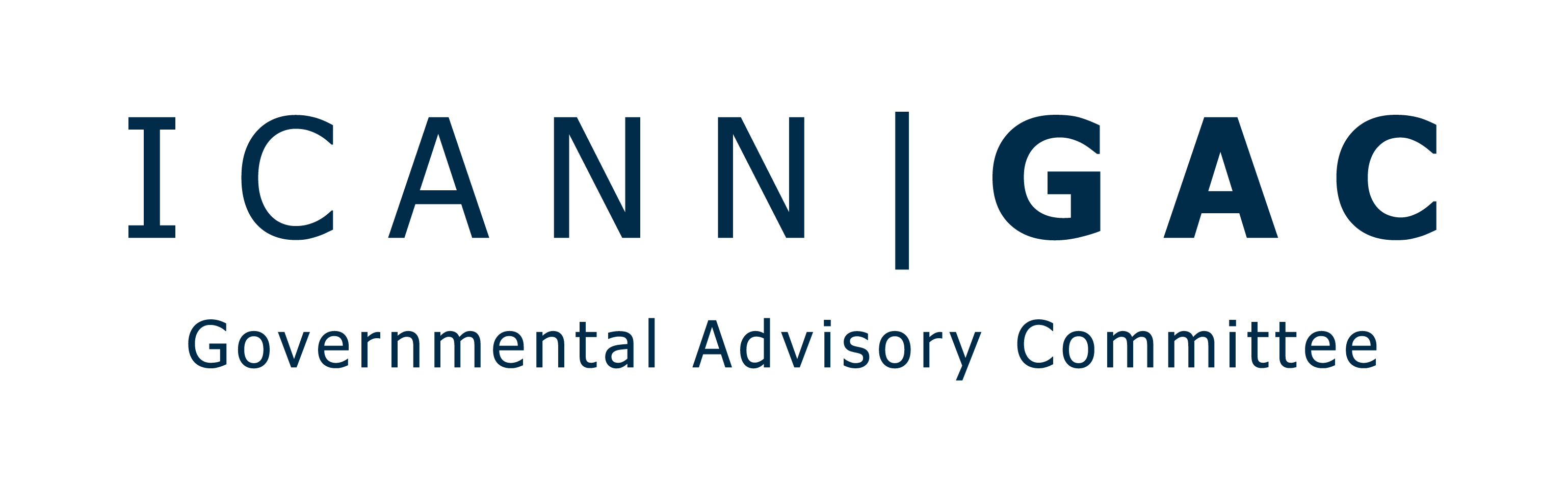 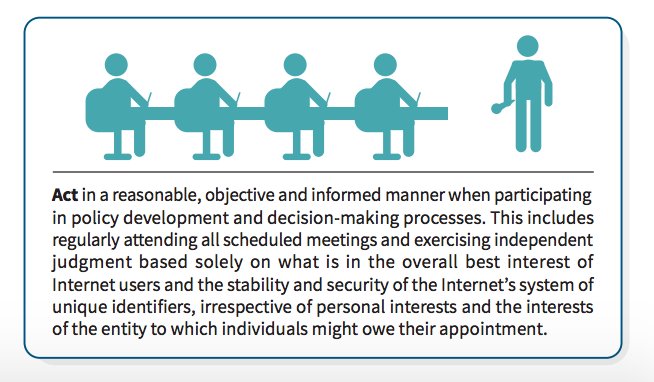 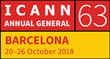 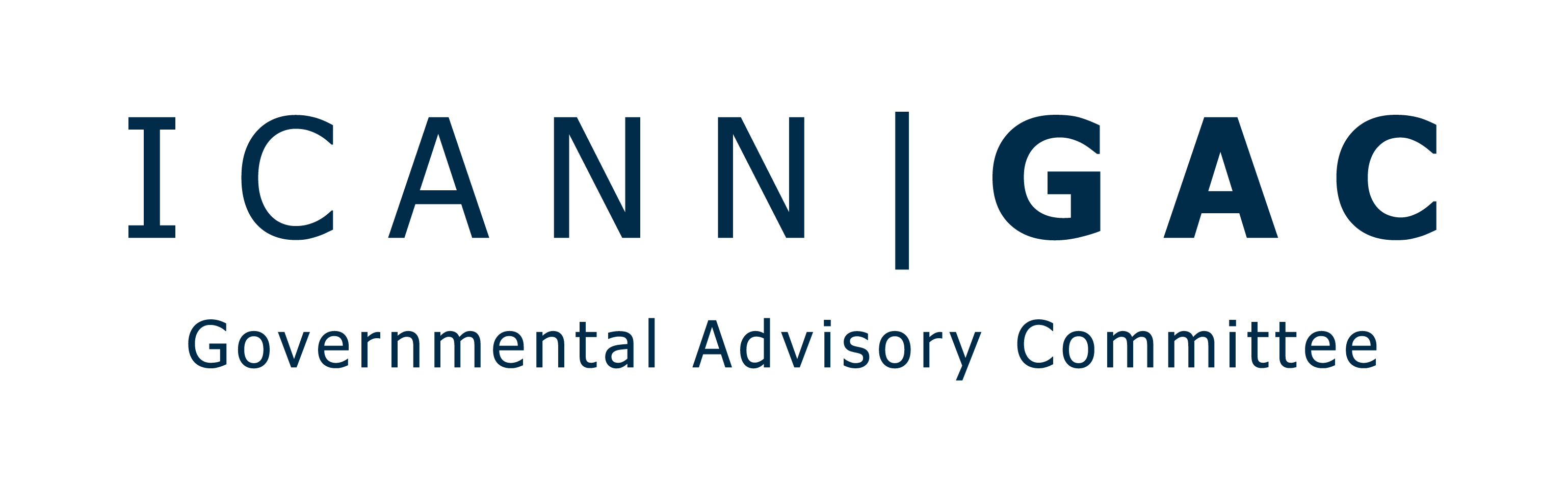 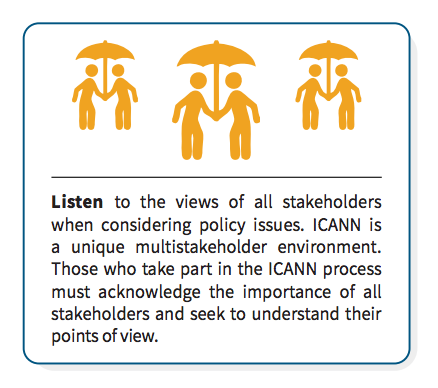 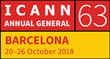 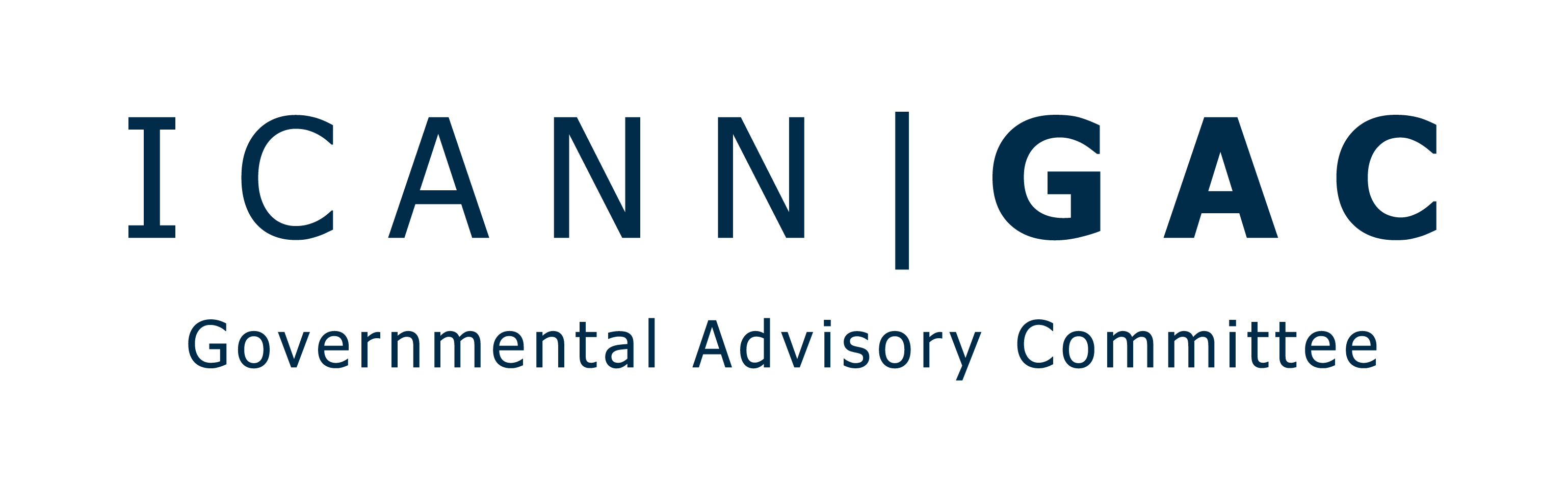 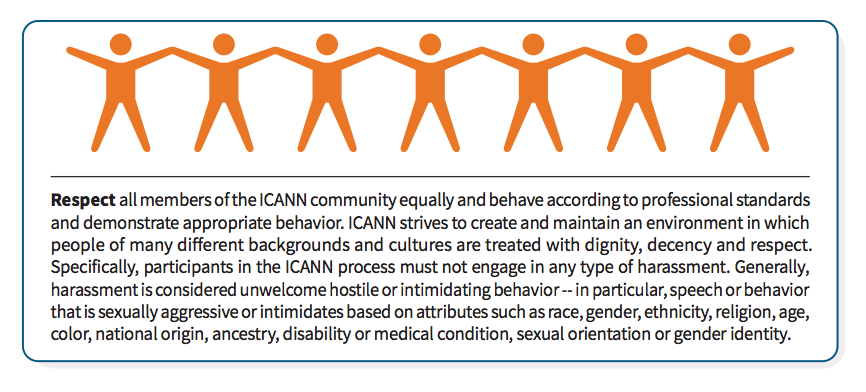 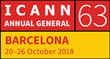 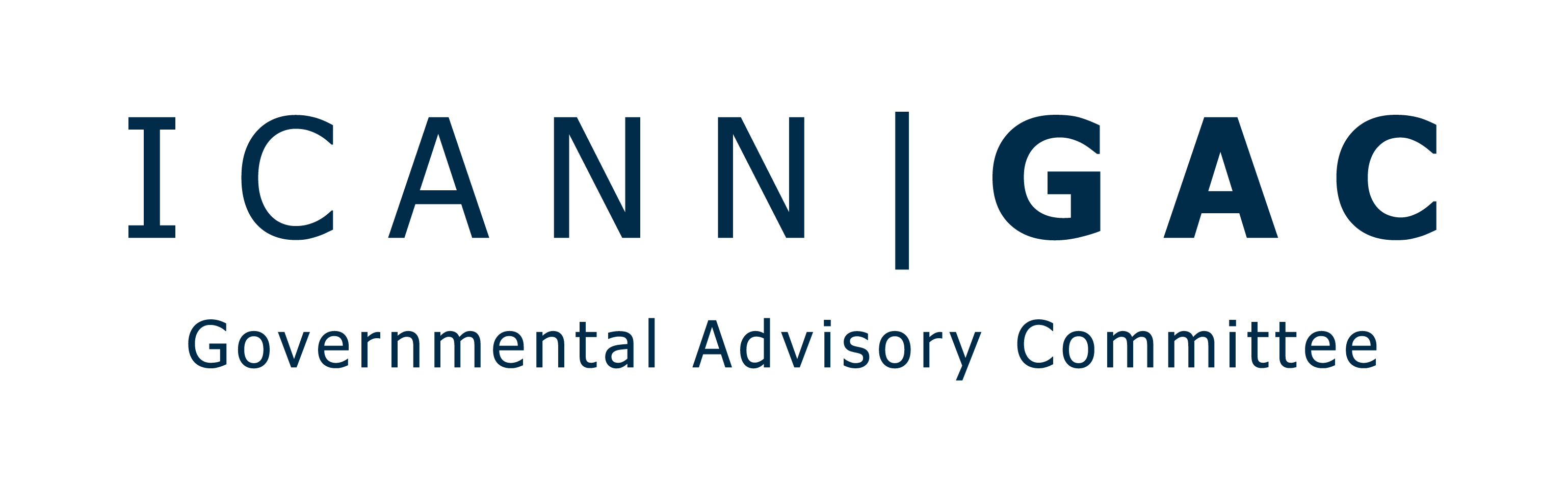 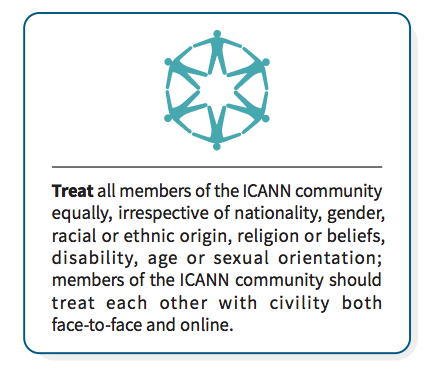 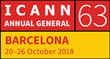 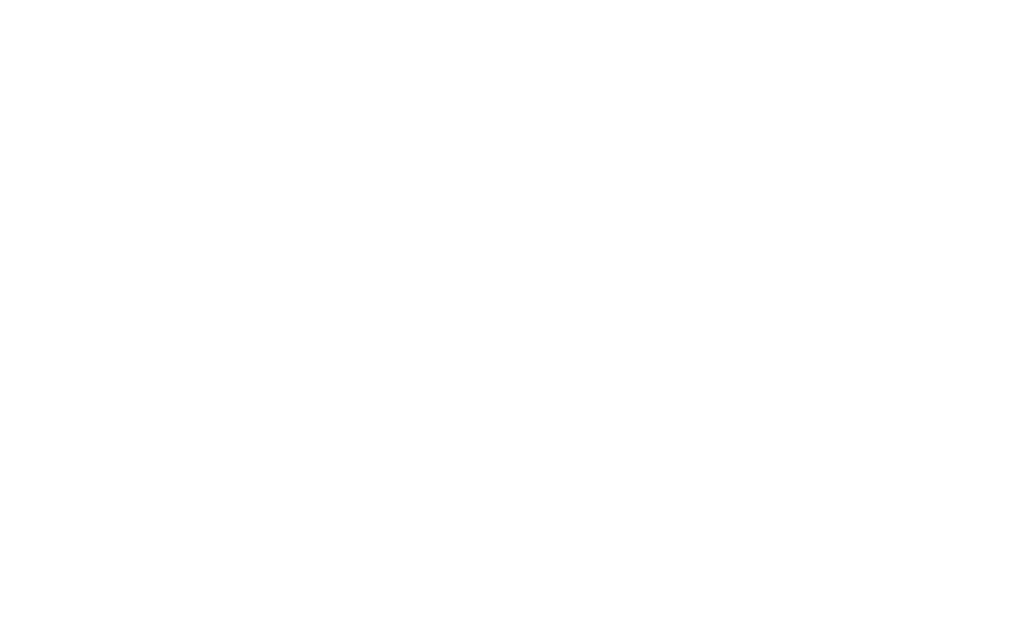 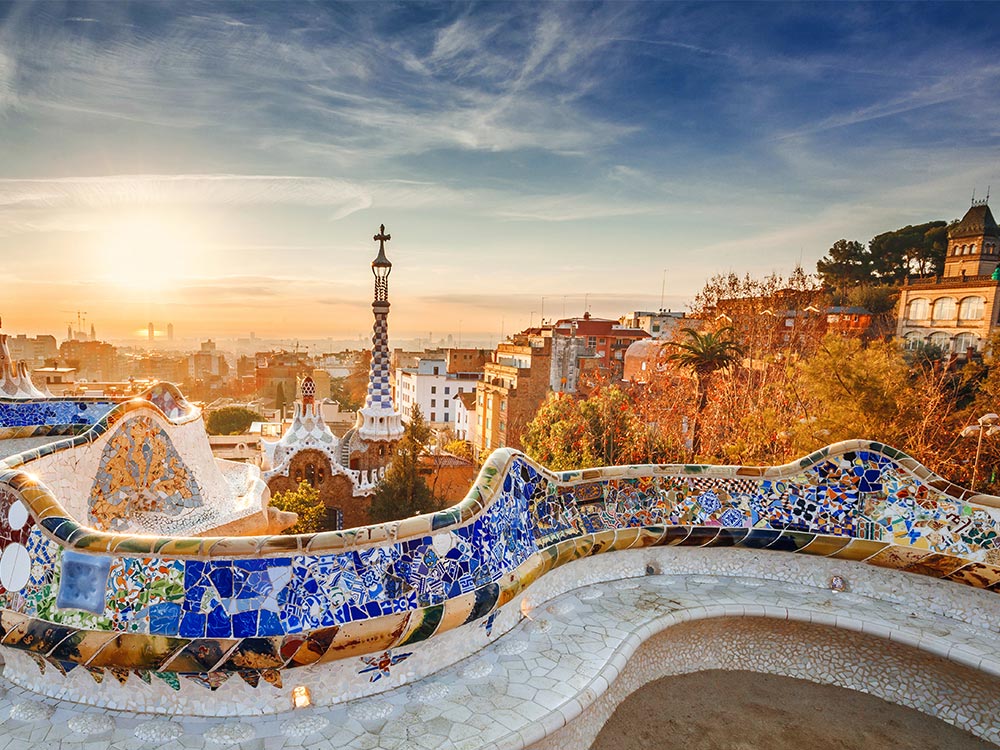 HLGM Assessment
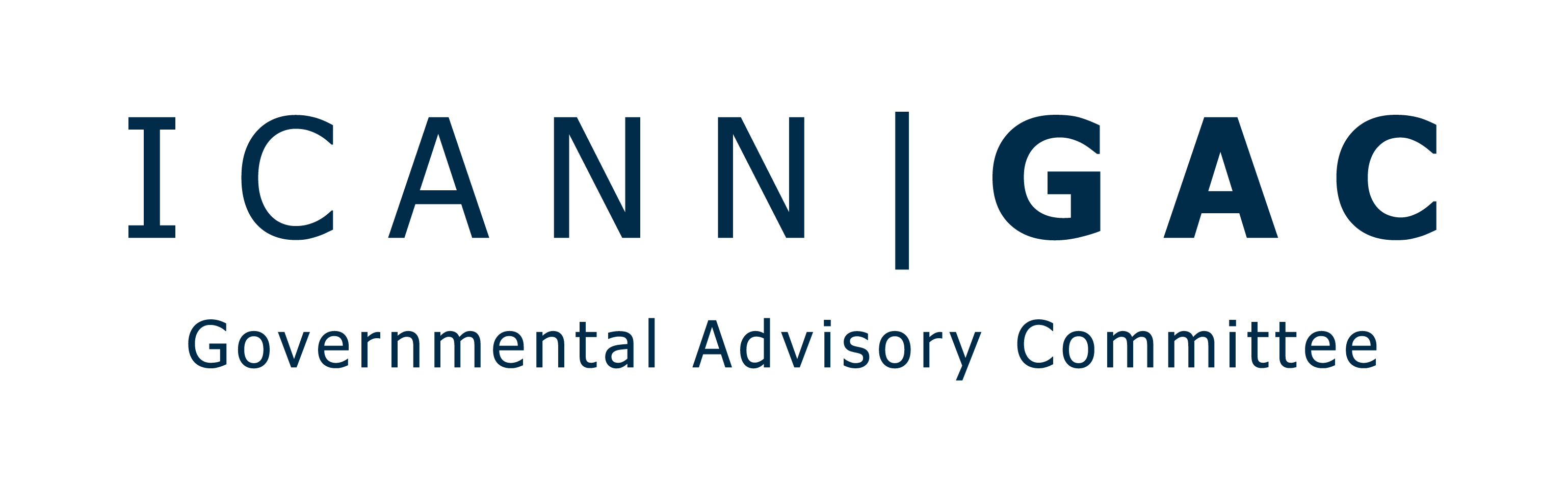 HLGM Factors For Review
Substance
Agenda Planning
Sessions
Speakers
Participation
Value
Logistics
Venue
Timing
Next HLGM?
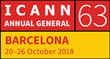 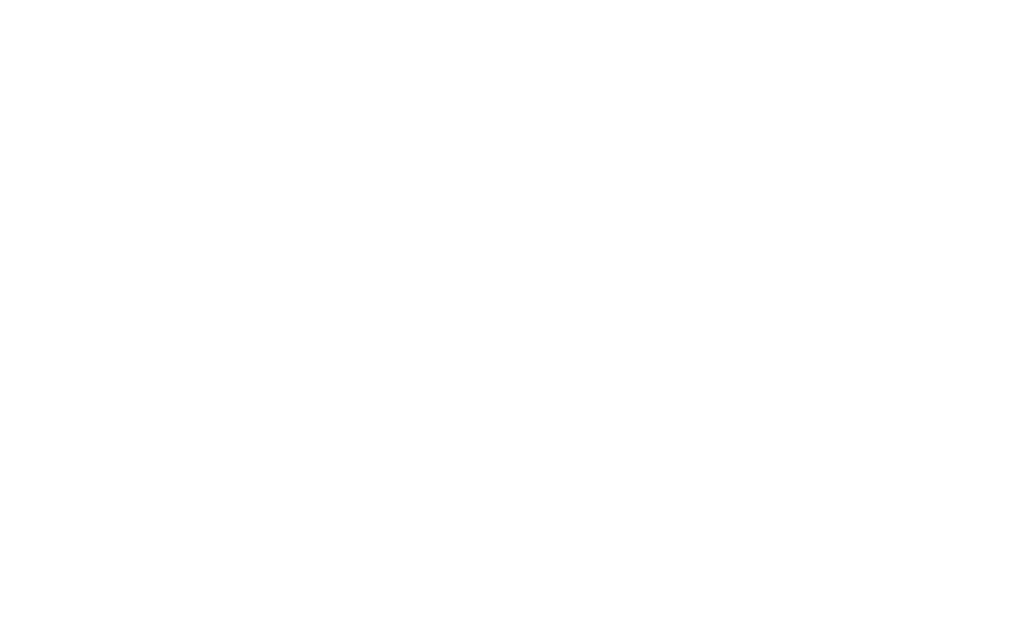 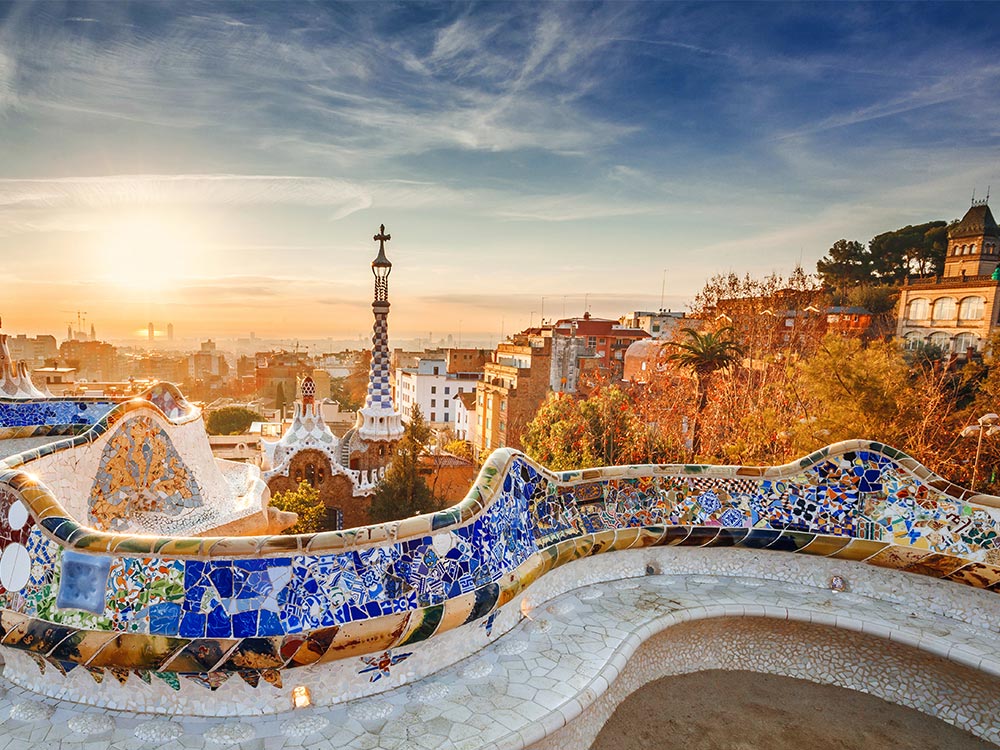 Thank You